RHIC status
Chuyu Liu
Time meeting
09/01/2020
RHIC status
The physics goal (160 M) at beam energy 4.6 GeV was achieved today (Sep. 01), the accumulated good event rate is 161.84 M.
RHIC is switching to setup at 3.85 GeV with LEReC cooling to get a baseline for next year operation, CeC beam commissioning and other tests.
2
RHIC stores at 4.6 GeV beam energy
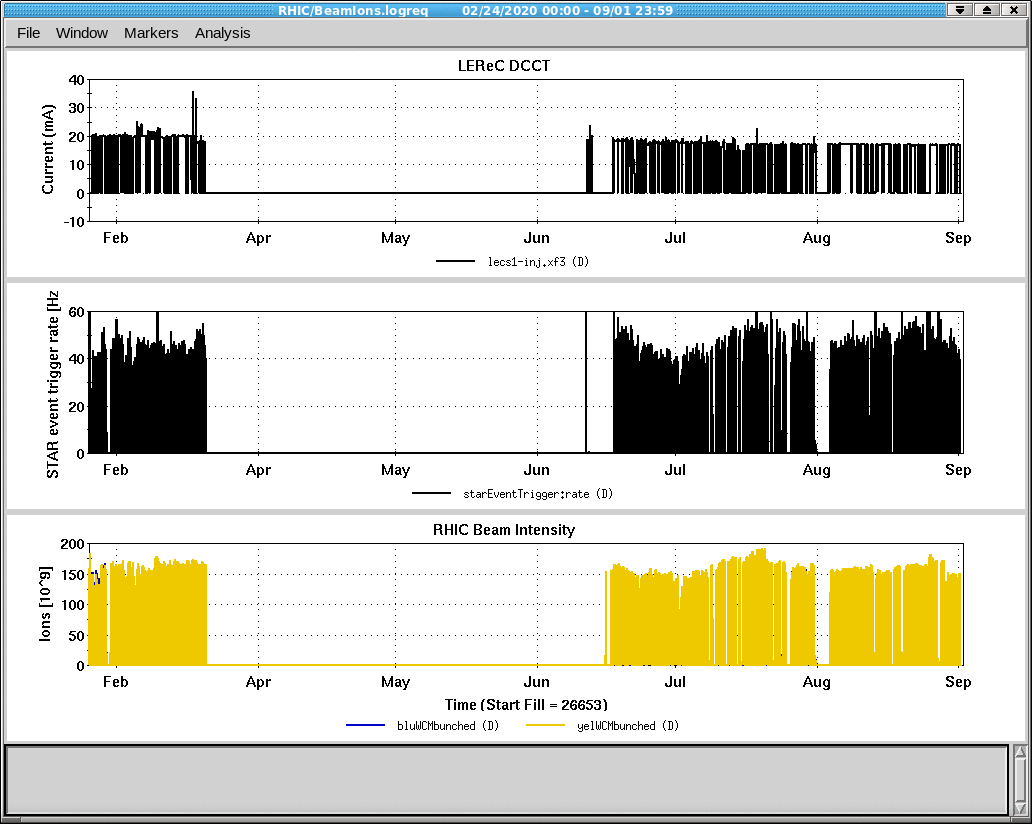 LEReC cooling throughout the operation at 4.6 GeV.
COVID-19 pause from Mar. 20 to Jun. 16.
3
Operation configuration at beam energy 4.59 GeV
LEReC average current was ~18 mA. It was available for the most majority of RHIC stores. It improved the average rate by 60-80%.
Executing two Beta squeezes (the beta star from 4.5 m to 3.5 m, and 3.5 m to 3m), one at 15 minutes into stores, the second at 30 minutes into stores.
Bunch merge scheme 41 in AGS. Beam intensity in RHIC with EBIS was ~150E9 ions per ring.
Store length was 30 minutes without cooling, 40 minutes with cooling.
Operating RHIC at lower tunes (~0.12) maintained STAR trigger rate when cooling was off.
RHIC 9 MHz cavities total voltage 180 kV. The tunes with cooling was ~0.23.
4
Goals for the next two weeks
Get RHIC setup and LEReC setup at 3.85 GeV, establish a baseline for next year operation.
Allocate enough time for CeC commissioning and equipment testing.
5
Plans for 3.85 GeV setup
Access for RF tuning. h=123 for 9 MHz cavities, h=369 for 28 MHz cavities. The corresponding frequencies are 9.332 MHz and 27.996 MHz.
RHIC setup with EBIS beam.
STAR detector tuning.
RHIC setup with Tandem beam.
Run a few stores with EBIS and Tandem beam for comparison, up to the point a decision can be made between the two.
Bring up 28 MHz cavities, play with the voltage to optimize beam lifetime. Space charge becomes more severe with high voltage, however, IBS effect reduces. 
Up to now, the tunes are at ~0.23. Explore lower tunes at ~0.12.
Run stores with the chosen configuration.
6